PROCES VERBALAssemblée générale 2015
Le Jeudi 12 novembre 2015 à 14h, 
les membres de l'association CREACTIVE se sont réunis en Assemblée Générale sur le site de l’espace-test à Chatte.
Les personnes présentes ont signé la feuille de présence annexée au présent procès-verbal.
M. BELLE est président de séance ; M. GAILLARD est secrétaire de séance.
Bernard PERAZIO a donné pouvoir à Jean-Claude POTIE. Jean-Louis TRIQUIGNEAUX a mandaté M. Jacques LERNOULD .
Le quorum étant atteint, le Président de séance déclare à 14h25 que l'assemblée est régulièrement ouverte et peut valablement délibérer et prendre ses décisions.
Le président rappelle l'ordre de jour :
¢  Rapports d’activité
¢  Rapport financier
¢  Adhésion de nouveaux membres
¢  Renouvellement du CA
¢  Modification des statuts - nom 
¢  Questions diverses
Première proposition de délibération : L’assemblée générale adopte les rapport d’activité et rapport financier qui lui sont présentés.
Sont distribués et commentés aux membres de l’association, les rapports d’activité et financier tels qu’annexés au présent procès-verbal.
Les points suivants font l’objet de débat :
XXXXXXXXXXXXXXXXXXXXXXXXXXXXXXXXXXXXXXXXXXXXXXXXXXXXXXXXXXXXXXXXXXXXXXXXXXXXXXXXXXXXXXXXXXXXXXX
Cette résolution est adoptée à l'unanimité.
ASSEMBLEE GENERALE - 12 novembre 2015
2
Deuxième proposition de délibération : L’assemblée générale valide l’entrée de trois nouveaux membres au Conseil d’administration.
XXXXXXXXXXXXXXXXXXXXXXXXXXXXXXXXXXXXXXXXXXXx
Cette résolution est adoptée à l'unanimité.
ASSEMBLEE GENERALE - 12 novembre 2015
3
L'ordre du jour étant épuisé  et personne ne demandant plus la parole, la séance est levée à 15heures  30.  
De tout ce qui précède, il a été dressé le présent procès-verbal  pour servir  et valoir ce que de droit. 
Sont annexés au présent procès-verbal : la feuille d’émargement ; les rapports d’activité et financier ; les nouveaux statuts ; le tableau des mandats au Conseil d’administration.

A Chatte, le 12/11/2015

Mr le Président, Sylvain BELLE      	Mr le Secrétaire, Raphaël GAILLARD
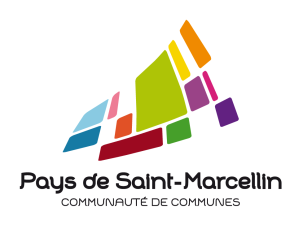 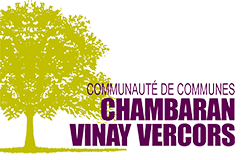 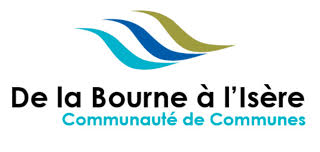 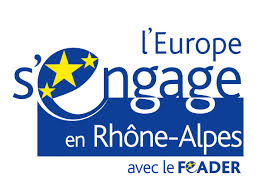 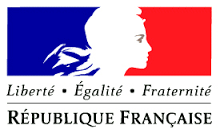 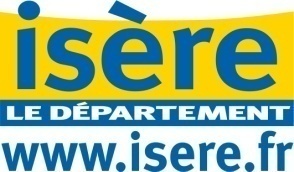 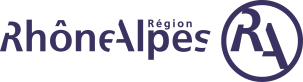 ASSEMBLEE GENERALE - 12 novembre 2015
4